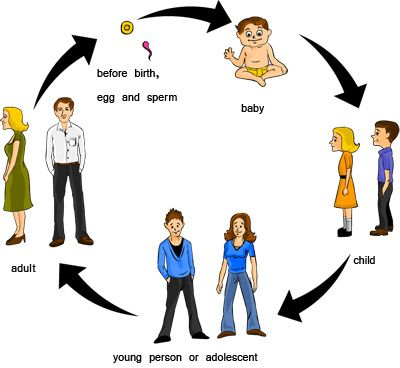 Life of human
Thinking sharp
How human being spend his life?
1.OPEN EYES FIRST TIME 
2.ENJOY HIS CHILDHOOD 
3.DO MISTAKE IN HIS TEEN AGE
4.FIND JOB 
5.FINALLY MARRIED
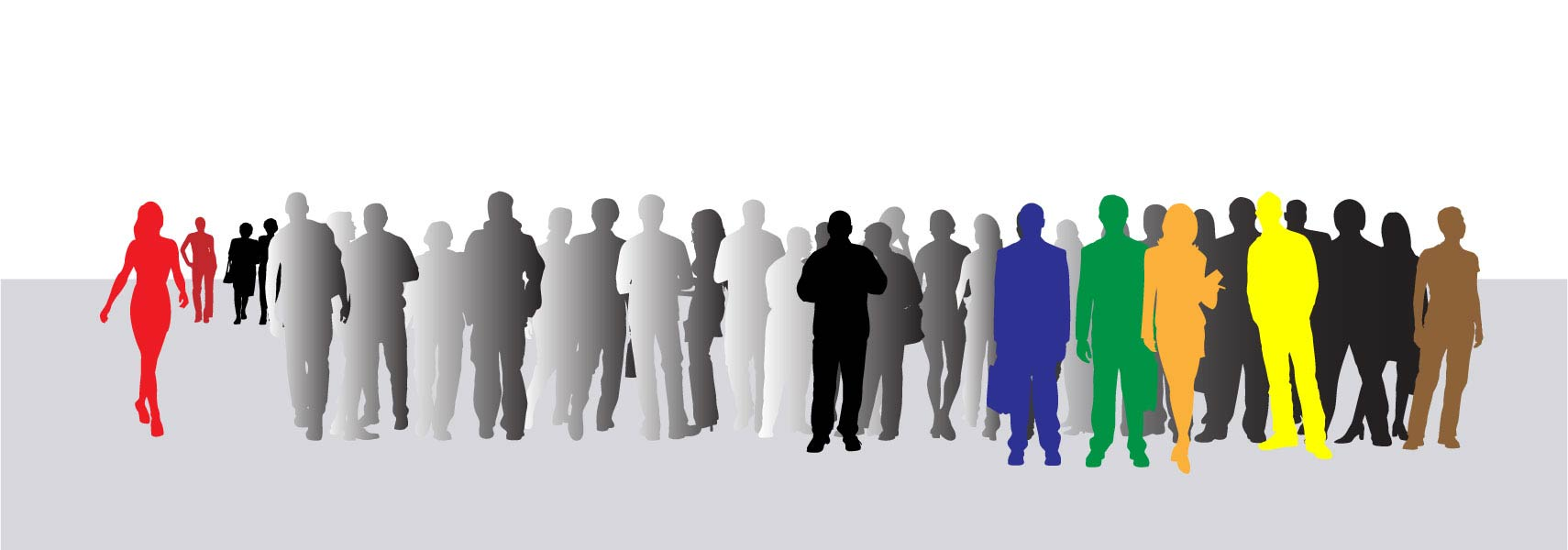 Interesting facts
Most population exist in which part of world ?
China is the most populated country in this world 
It’s population 1,439,323,776 it is the first largest country 
  In the world